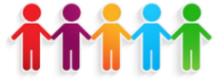 MTP: Autumn 1 Stage 4 Spanish – Everyday Life
1. LOs
L1: I can recall phrases to talk about myself and my feelings.
L2: I can give a simple description about myself.
L3: I can remember and use numbers between 0 and 60.
L4: I can understand o’clock time phrases in Spanish.
L5: I can talk about my daily routine.
L6: I can answer questions about my daily routine.
2. Sound Spelling Exploration
Silent letters:
“h” 
Pronunciation of letters: 
“v” , “j”, “y”.”o” “e”
Sound- spelling: 
“vei” “ce” “qui” “ci” “ ll” “qu
3. “Language Detective” skills 
- Speak confidently (short phrases to extended sentences).
- Listen attentively.
- Use a bilingual dictionary to find meanings of words. 
Imitate pronunciation of sounds accurately.
Ask questions accurately with correct question words and intonation
- Practise new language with a partner.
5. Primary creativity/cross-curricular learning opportunities  
Explore o’clock times and make links with Maths
Look for patterns in a language (e.g. number word patterns) and compare with English.
Design and write an interesting description about an imaginary new superhero. Make a class book of descriptions.
Links with PHSE and diversity – “It’s ok to be focus”.
Links with PHSE and emotions- extended feelings.
4. Teacher assessment of learner’s progress
- Can recall familiar numbers.
- Can recall extended familiar feelings phrases.
-Ask and answer a range of questions.
- Understand a range of adjectives to describe a person.
- Understand and make a good attempt at “o’clock” times in Spanish.
- Identify and use several verbs in 1st and 2nd person singular to ask and answer questions.
6.Grammar: 
Time phrases- o’clock
Present tense 1st/2nd person singular questions and answers with some daily routine verbs.